An Introduction to the Data Science Universe
Mark Lee
mark.lee@insightriskconsulting.co.uk
10 May 2016
The Data Science Universe
Machine Learning
Supervised
Learning
Computationally “easy”
Predictive
Models
Personal Lines 
Pricing
“Small” Data
GLMs
Insight
Modern Computers
Computationally 
challenging
Unsupervised
Learning
New Possibilities
Data Mining
Understanding
Data
Big Data
Data
Visualisation
2
10 May 2016
The Data Science Universe
Machine Learning
Computationally “easy”
Predictive
Models
Personal Lines
Pricing
“Small” Data
GLMs
Boosted
Trees
Regularised
Linear
Models
K-Nearest
Neighbours
Supervised
Learning
Trees
Random Forests
Support
Vector
Machines
Insight
Modern Computers
Computationally 
challenging
Neural
Networks
Unsupervised
Learning
New Possibilities
Understanding
Data
Big Data
Data
Visualisation
Clustering
Principal
Components
K-Means
Hierarchical
Trees
3
10 May 2016
Machine Learning
Supervised Learning
Data with a dependent variable/classification
Unsupervised Learning
Data exploration
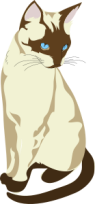 ??
Data
Cat
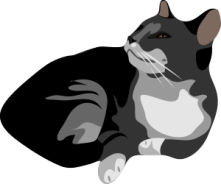 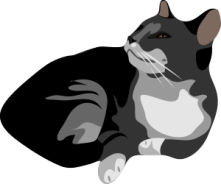 Training
Data
New
Data
Learning
Algorithm
Algorithm
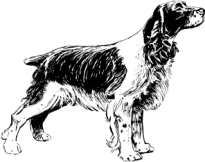 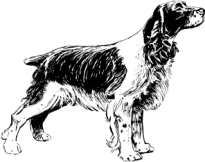 Dog
Model
Model
New
Representation
White
Pet
A
Cat
B
Dog
Black
Pet
Cat
Prediction
C
Brown
Pet
4
10 May 2016
Comparing Algorithms
Support
Vector
Machines
Neural Networks
Forests
K-Nearest Neighbours
Single Trees
Flexible
Inflexible
GLMs
Linear models
High
Interpretability
Low
Transparent
Black box
5
10 May 2016
Bias-Variance Trade-off
(Model Error)
(Parameter Error)
(Process Error)
Error
Irreducible Error
Bias2
Variance
=
+
+
Whether the assumptions of the model fit the underlying process.
Variability if the model is trained on different samples of data.
Random noise underlying data.
Combat by reducing model complexity.
Combat by adding 
model complexity.
Trade-off
Error
Model Complexity
6
10 May 2016
Machine Learning
Supervised Learning
Data with a dependent variable/classification
Unsupervised Learning
Data exploration
Data
Training
Data
New
Data
Learning
Algorithm
Hyper-parameters
Algorithm
Model
Model
Hyper-parameters
New
Representation
A
B
Prediction
C
7
10 May 2016
So which algorithm is best?
All algorithms are biased in some manner.
The “No Free Lunch Theorem”: no algorithm is best over all problems.
Methods may work well for a certain class of problems.
Best result may be an aggregate of methods.
In other words, “it depends”.  Human judgement is required.
8
10 May 2016
Issues for insurers
New data sources – implications for better models:
Telematics for motor insurance.
Fraud detection via social media – several examples to date, but can it be automated?
Some health insurers are pricing based on health related data.
More powerful algorithms:
Can GLM’s keep up?  Can new algorithms give a competitive advantage?
How could London Market insurers gain from these techniques?
9
10 May 2016
Issues for actuaries
Will actuaries be replaced by machines/computer scientists?
Human judgement is required - technically and statistically trained actuaries are well placed.
Do actuaries need to train?
E.g., CAS Institute accreditation in data science.
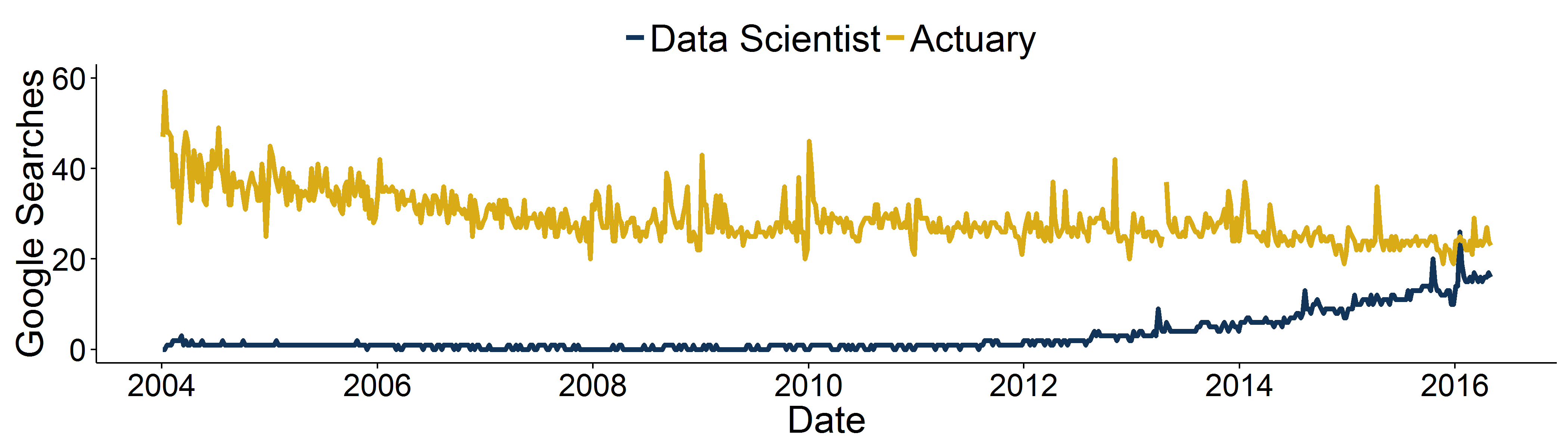 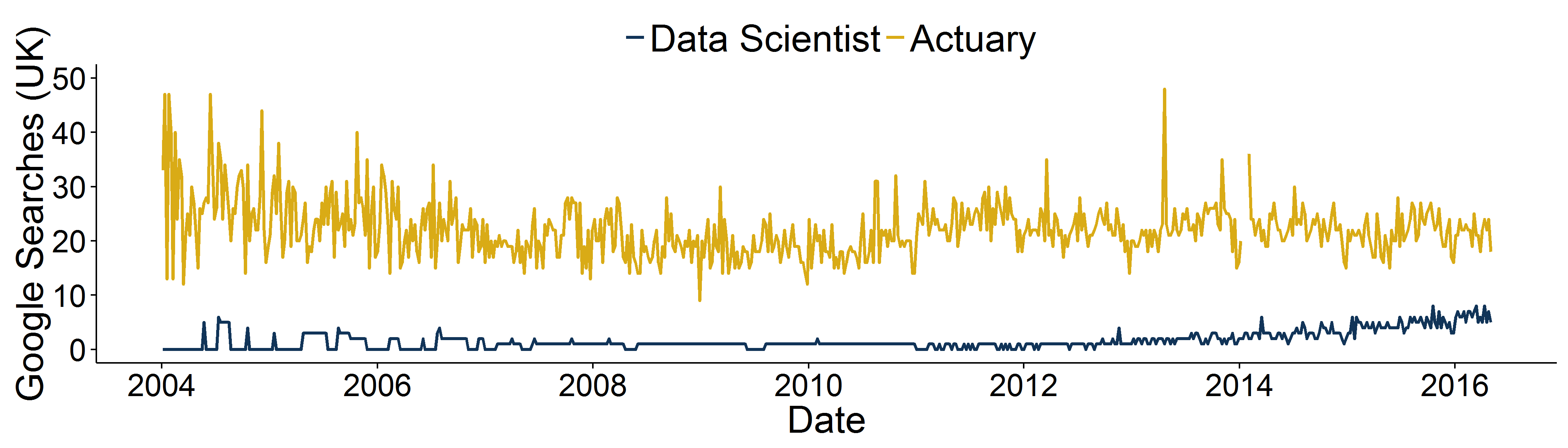 10
10 May 2016
References
www.insightriskconsulting.co.uk
We mainly use R and Python platforms.
No free lunch theorem:  
D. Wolpert, Neural Computation  8, p1341 (1996).
Machine learning algorithms, book and video lectures:
Introduction to Statistical Learning, by James, Witten, Hastie and Tibshirani.  www.statlearning.com
LinkedIn group – search for “Data science for insurers group” on LinkedIn.com.
11
10 May 2016
Comments
Questions
Expressions of individual views by members of the Institute and Faculty of Actuaries and its staff are encouraged.
The views expressed in this presentation are those of the presenter.
12
10 May 2016